ГРОШОВІ СИСТЕМИ, ЇХ СУТНІСТЬ ТА ЕТАПИ РОЗВИТКУ
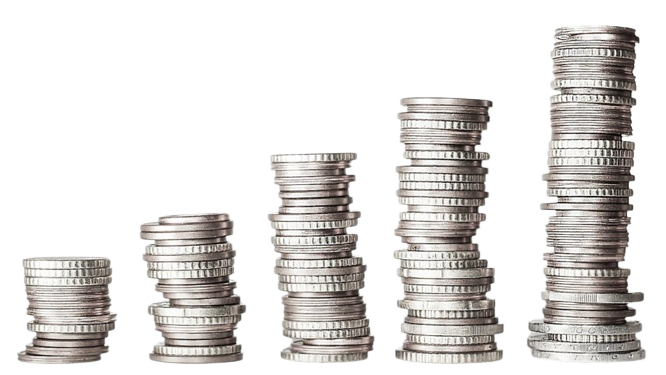 Грошова система — це запроваджена державою форма організації грошового обігу в країні.
ОСНОВНІ ЕЛЕМЕНТИ ГРОШОВОЇ СИСТЕМИ:
масштаб цін
емісійна система
грошова одиниця
встановлений у законодавчому порядку грошовий знак, призначений для вимірювання цін товарів і послуг
законодавча фіксація вагової кількості монетарного металу (золота чи срібла), що закріплюється державою за певною грошовою одиницею
установи, які здійснюють випуск грошей і цінних паперів та визначають порядок емісії
ОСНОВНІ ЕЛЕМЕНТИ ГРОШОВОЇ СИСТЕМИ:
валютний курс
Регламентація готівкового та безготівкового обігу
форми грошей
співвідношення між грошовими одиницями різних країн, що використовується для обміну валют під час здійснення валютних та інших економічних операцій. Виступає як ціна валюти однієї країни, виражена у валюті іншої країни
матеріалізована в певному типі загального еквівалента вартість, яка забезпечує стабільність обігу товарів і є стабільним платіжним засобом у готівковому обігу
охоплює визначення сфер готівкових та безготівкових розрахунків і режиму використання грошей на рахунках, форми розрахунків, порядок платежів тощо
ЕТАПИ РОЗВИТКУ ГРОШОВИХ СИСТЕМ
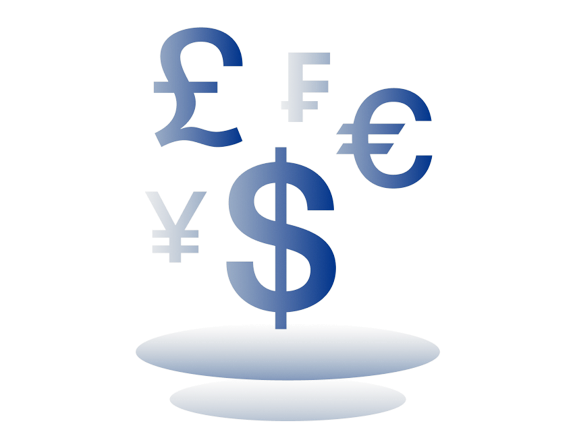 Розвиток грошових систем країн світу відбувався водночас з еволюцією товарного господарства та властивих йому економічних відносин. Грошові системи набували того чи іншого виду залежно від форми, в якій функціонують гроші - як товар або як знаки вартості.Історично першим типом грошової системи була система металевого обігу, за якої грошовий товар безпосередньо перебуває в обігу та виконує всі функції грошей, а банкноти розмінні на грошовий метал.
Перший тип грошової системи
Металеві грошові системи виступали у наступних формах:
біметалізм
монометалізм
В епоху первісного накопичення капіталу (XVI-XVIII ст.) грошові системи базувалися на біметалізмі.
Біметалізм - це грошова система, за якої роль загального еквівалента законодавче закріплялася за двома металами - золотом і сріблом; монети з цих металів карбувалися та оберталися на рівних засадах, банкноти підлягали розміну на обидва ці метали.
Історично першим різновидом біметалізму була система паралельної валюти, згідно з якою співвідношення між золотими та срібними монетами встановлювалося на ринку стихійно.Тому держава встановлювала у законодавчому порядку обов'язкове вартісне співвідношення між двома металами, що оберталися на однакових засадах за їх відкритого карбування. Такий різновид біметалізму дістав назву "система подвійної валюти".
Перший різновид біметалізму
Це створювало труднощі, що були пов'язані з існуванням на ринках двох загальних еквівалентів, а значить, двох мір вартості, двох систем цін.
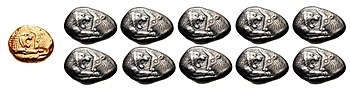 Система «кульгаючої» валюти
Різновид біметалізму – «система «кульгаючої» валюти», за якою один із видів монет карбується у закритому порядку. 
Однак біметалізм не відповідав потребам розвинутого ринкового господарства, бо використання як міри вартості двох металів суперечило сутності цієї функції грошей. Загальною мірою вартості може бути лише один метал, що фактично й відбувалося.
Прикладом слугує французька грошова система, коли у 1873 р. було заборонено вільне карбування срібла, але за п'ятифранковими срібними монетами залишилася необмежена сила законного платіжного засобу. Це була спроба врятувати біметалізм.
Що таке монометалізм?
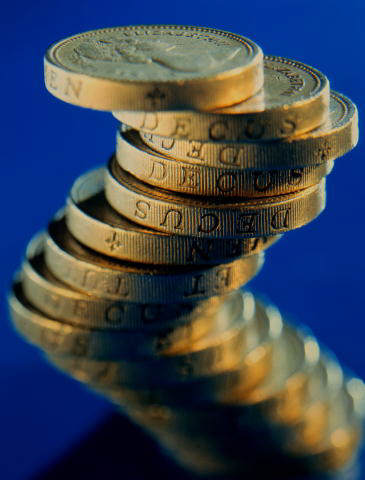 Монометалізм - грошова система, за якої роль загального еквівалента виконує один метал: золото або срібло, при цьому в обігу функціонують монети та знаки вартості, розмінні на грошовий метал.
У міру розвитку капіталістичного господарства біметалізм поступається монометалізму.
Золотий монометалізм існував у кількох формах: золотомонетного стандарту, золотозливкового стандарту і золотодевізного стандарту.
Класичною формою вважається золотомонетний стандарт, за якого:
золото виконувало всі функції грошей;
в обігу перебували золоті монети. Уведення в обіг золотих монет не викликало ажіотажного попиту на них. Навпаки, їх часто намагалися позбутися як незручних в обігу;
відкрите карбування монет із фіксованим золотим вмістом. Англійський фунт стерлінгів містив 7,32 г золота, долар - 1,5, франк - 0,29, марка - 0,35;
вільний рух золота та іноземної валюти між особами та країнами, завдяки чому відхилення валютних курсів від валютних паритетів відбувалося лише в межах «золотих точок».
Про золотомонетний стандарт:
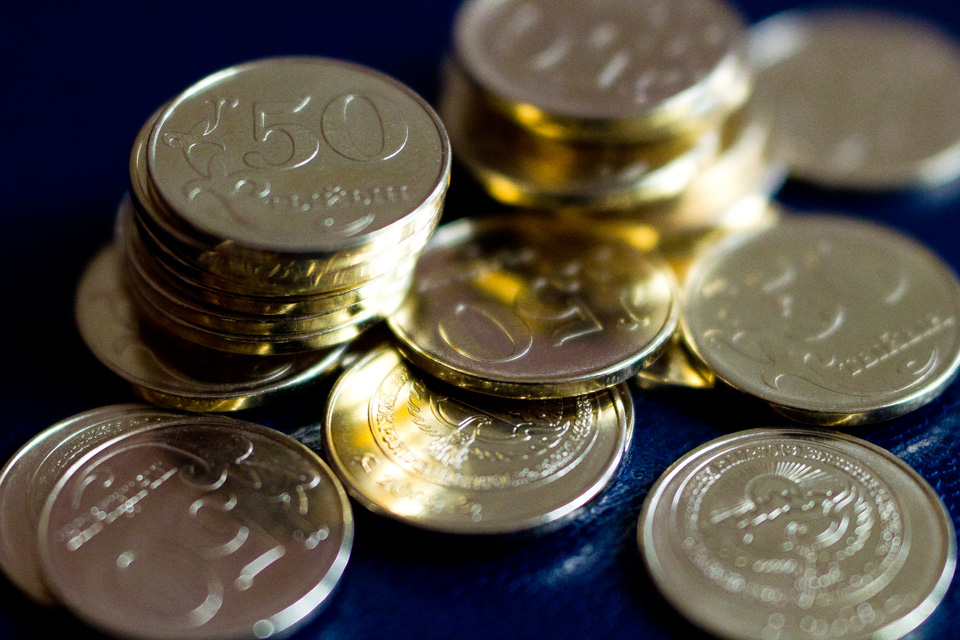 Золотомонетний стандарт являв собою найстабільнішу, саморегульовану грошову систему. Саморегулювання обумовлювалося адекватністю вартості, яку виражали вказані гроші в обігу, вартості металу, котрий містився в монетах чи міг бути одержаний в обмін на банкноти. 

Завдяки вільному обігу, карбуванню золотих монет та необмеженому обміну банкнот на золото маса грошей стихійно пристосовувалася до потреб у них обігу через механізм скарбу. 

В періоди спаду виробництва та товарообороту зменшувалася потреба в грошах, вони виходили з обігу, перетворюючись на скарб. При розширенні товарообороту гроші надходили зі скарбу до сфери обігу. Саме у такий спосіб відбувалося регулювання маси грошей в обігу.
Скасування золотомонетного стандарту
По закінченні війни лише в США зберігався золотомонетний стандарт. У більшості країн панував інфляційний обіг паперових грошей, який зберігався тривалий час і після закінчення війни.
У роки Першої світової війни зростання бюджетних дефіцитів, покриття їх позиками та емісією грошей спричинили зростання грошової маси в обігу, яке значно перевищувало золоті запаси емісійних банків і ставило під загрозу вільний обмін грошових знаків на золоті монети.
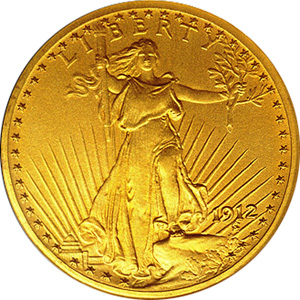 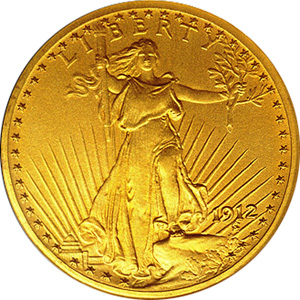 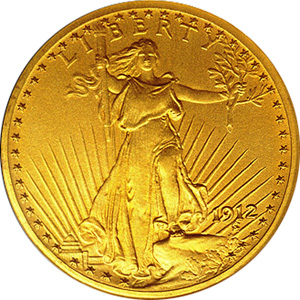 У цей час золотомонетний стандарт було скасовано у країнах, що брали участь у війні, та й у більшості інших країн.
Нові форми золотого стандарту
Під час грошових реформ (1924-1929 pp.) повернення до золотого стандарту відбулося у двох нових формах:
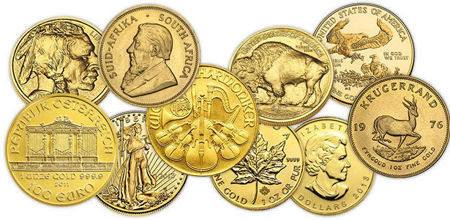 золотозливковий стандарт
золотодевізний стандарт
Золотозливковий стандарт - це така грошова система, за якої на відміну від золотомонетного стандарту, в обігу відсутні золоті монети та їх вільне карбування, обмін банкнот здійснюється лише на золоті зливки з певними обмеженнями.
Крах золотого стандарту
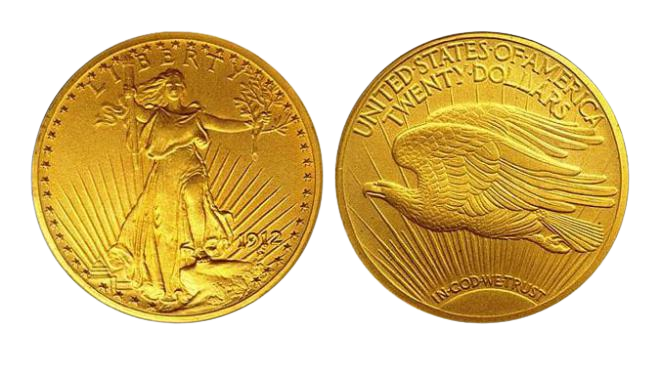 Золотозливковий та золотодевізний стандарти були грошовими системами без золотого обігу, тобто золото функцій обігу та платежу не виконувало, саме тому їх називають «урізаними» формами золотого стандарту.
Остаточний крах золотого стандарту як грошової системи було прискорено економічною кризою 1929-1933 pp., яка охопила всі сфери суспільного відтворення - виробництво, торгівлю, грошово-кредитну та валютну системи.
Збіг економічної та грошово-кредитної кризи з валютною призвів до скасування золотого монометалізму та масового знецінення валют (на 50-84%)
ПРИЧИНИ:
дефіцитність державних бюджетів
1:
Золотий стандарт було скасовано в усіх країнах (наприклад, у Великобританії, Німеччині та Японії - у 1931р., у США - в 1933р.).
пасивність платіжних балансів
2:
зменшення офіційних 
золотих запасів
3:
СУЧАСНІ ГРОШІ
З 30-х років XX ст. в усіх країнах утвердилася система кредитних грошей, не розмінних на золото. 




Тобто сучасні гроші у своїй основній масі є не лише свідченням руху товаро-матеріальних цінностей вартості, титулом платоспроможності, а й реальним відбитком, руху капіталу.
Сучасні гроші у своїй основі - це кредитні гроші, які нерозривно пов'язані з господарським оборотом і реально відбивають його рух.
ХАРАКТЕРНІ РИСИ СУЧАСНИХ ГРОШОВИХ СИСТЕМ:
Втрата зв'язку із золотом унаслідок витіснення його з внутрішнього та зовнішнього обороту.
Випуск грошей в обіг не тільки для кредитування господарства, а й для кредитування держави.
Широкий розвиток безготівкового обігу та зменшення готівкового.
Хронічна інфляція.
Державне регулювання грошового обігу.
Скасування офіційного золотого вмісту, забезпечення та розміну банкнот на золото.
Розвиток інтеграційних процесів у сфері грошово-кредитних відносин.
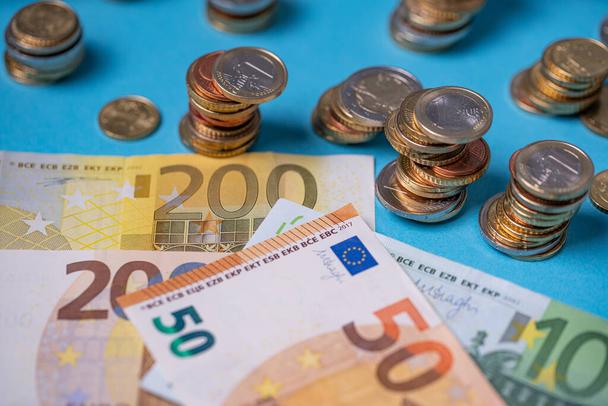 1
2
3
4
5
6
7
Дякую за увагу!